HEMPSTEAD PUBLIC LIBRARY HOURS/HORASSPRING/PRIMAVERA 2021
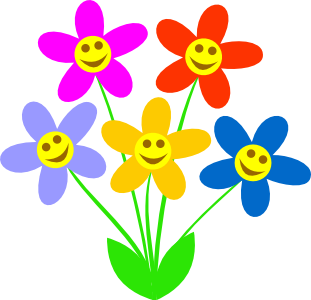 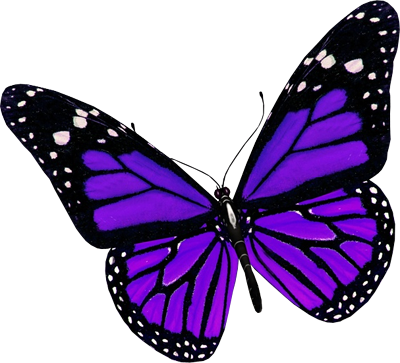 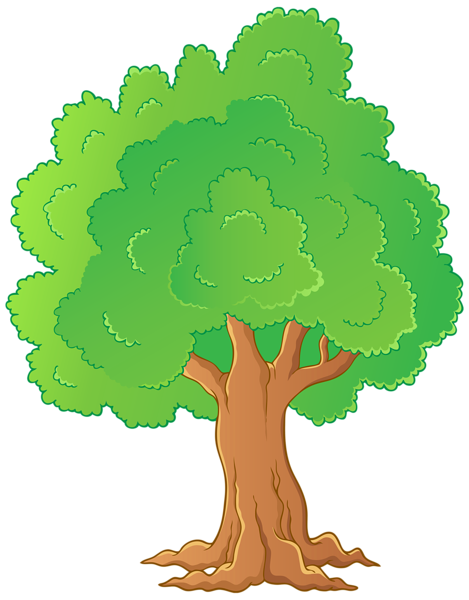 MONDAY/lunes 10-8
TUESDAY/martes 10-8
WEDNESDAY/miércoles 10-8
THURSDAY/jueves 10-6
FRIDAY/viernes 10-6
SATURDAY/sábado 9:30-4:30
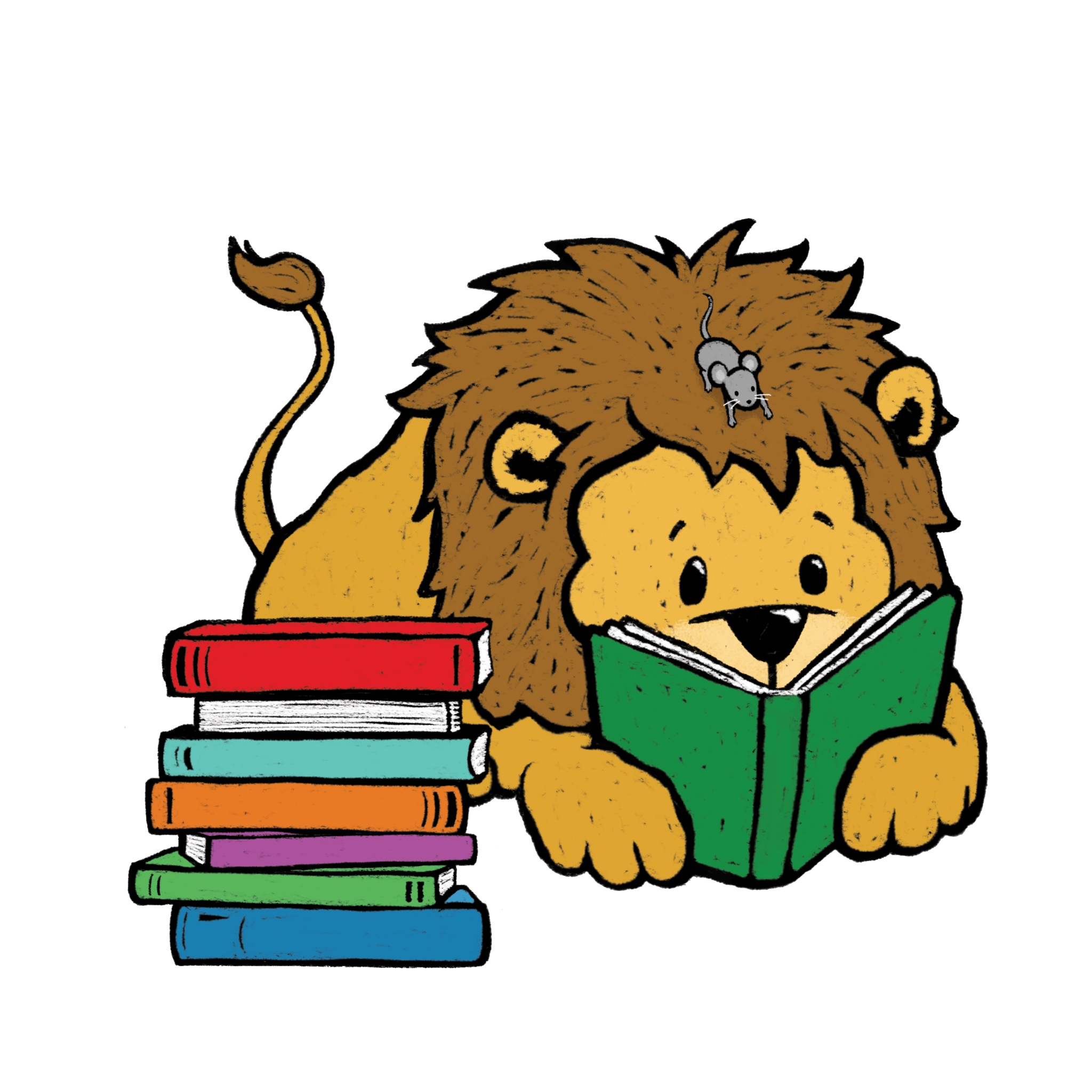 Summer Reading/Lectura de verano
Why is it important?/¿Porqué es importante?
It’s Important for children because …
Improvements made in school can be lost when not reading El progreso realizado en la escuela se puede perder cuando no se lee
Not reading over the Summer can make them fall behindNo leer durante el verano puede causar retraso
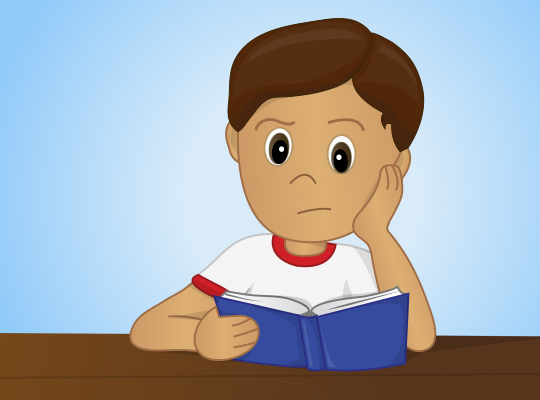 Reading is Exercise
It is Exercise for your Brain!Es ejercicio para el cerebro
The more you read the more your brain is in shape!Cuanto más lees, más en forma está tu cerebro
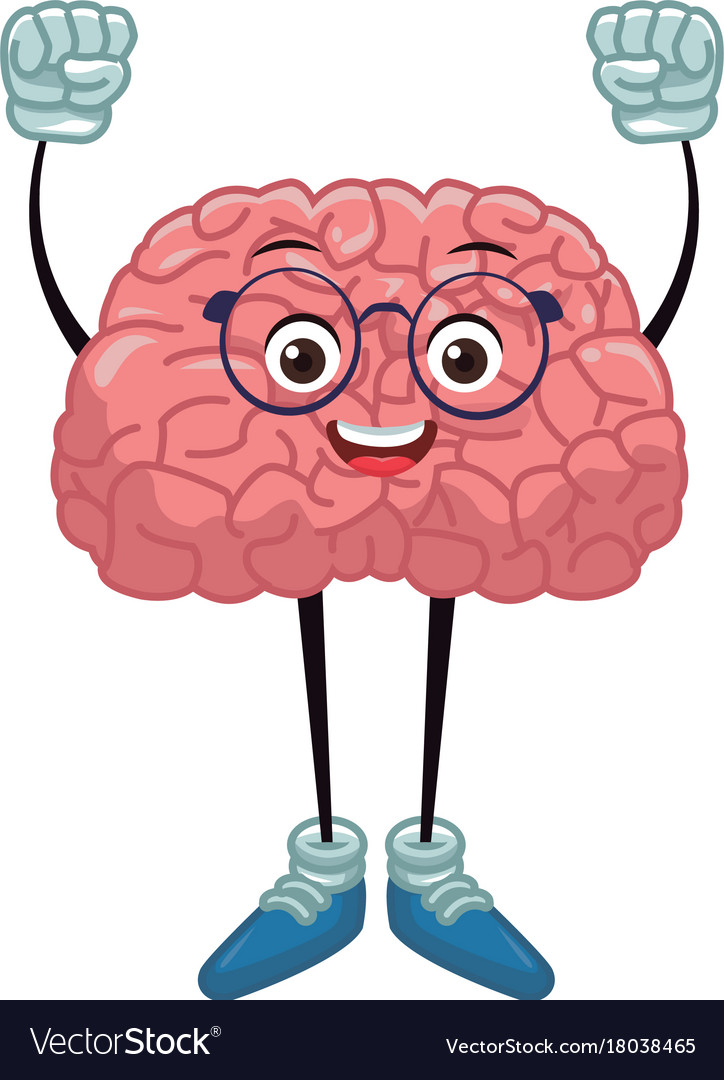 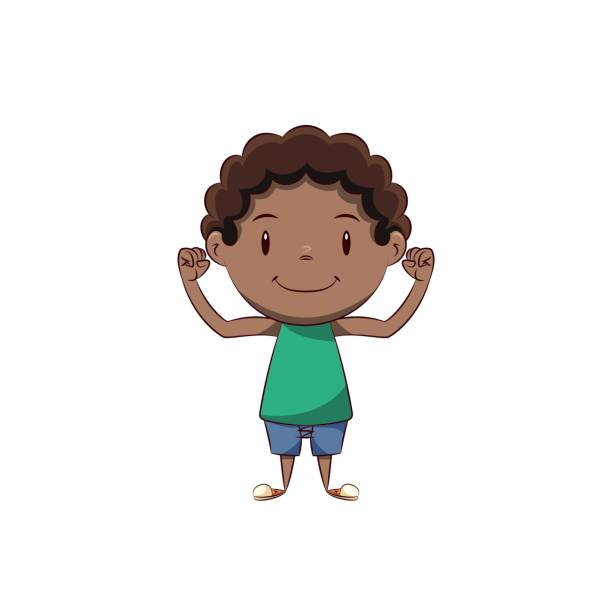 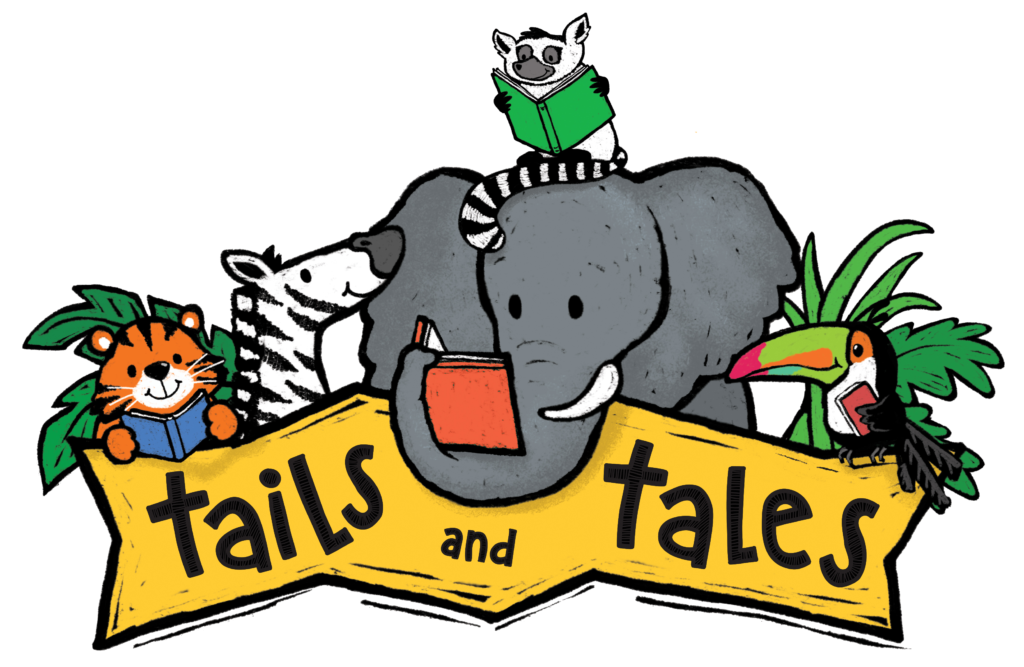 Summer Reading 2021
Register 
Online or In-Person                     Starting Tuesday June 1st Scan the QR Code to Register Online
Registrarse
En linea o en personacomenzando el martes 1ro de JunioEscanear el Codigo (QR) para registrarse en linea
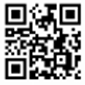 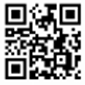 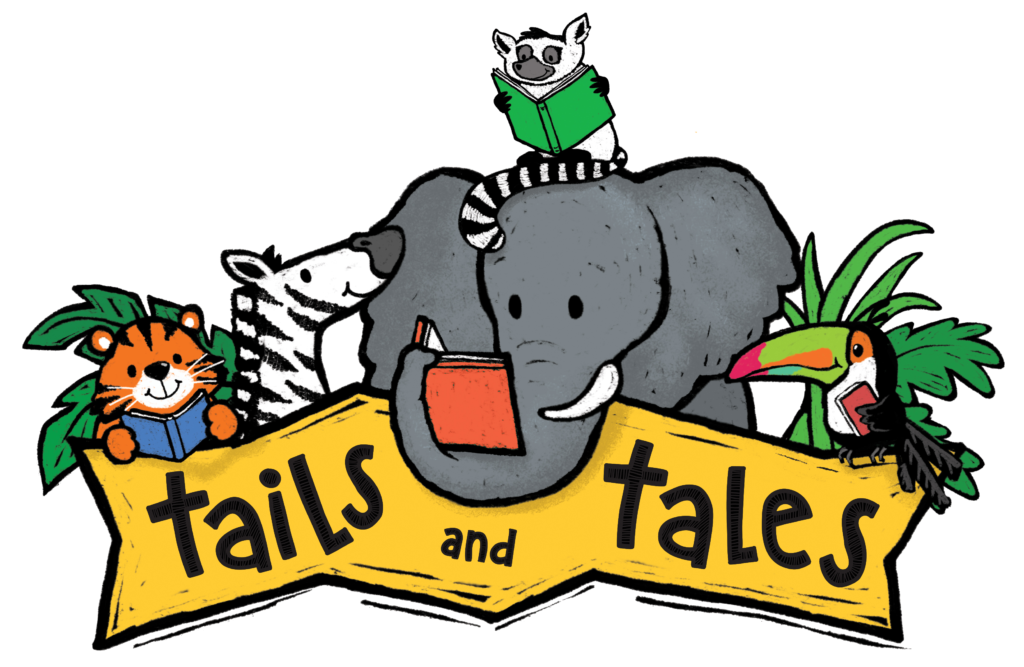 Summer Reading 2021
Participe
¡Lea! Registre cada libro en el portal en lineaor en un cuaderno. Reportes comienzan lunes 21 de Junio
Participate 
 Read!Log each book in the online portalor with a reading log.Reporting begins Monday, June 21st.
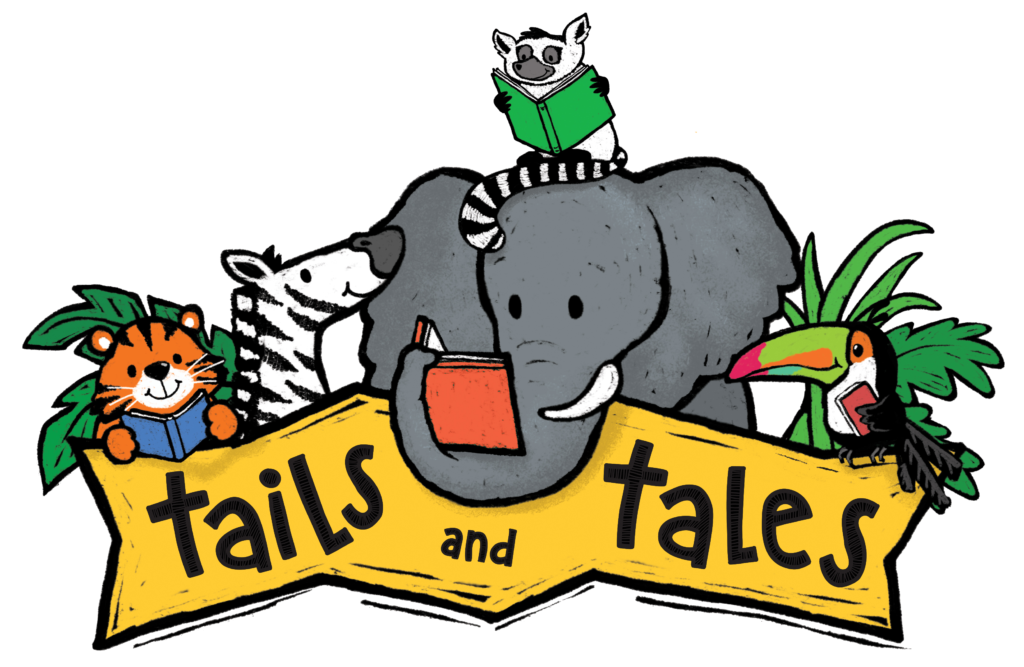 Summer Reading 2021
Earn 
Get badges and prizes for every book recorded online or in-person! 
Participants who record at least one book during the program will receive a special prize pack and be entered into the grand prize raffle for 2 free passes to Adventureland!
Gane
¡Obtenga insignias y premios por cada libro que lee!¡Participantes que lean al menos un libro durante el programa recibiran un premio y participaran de la rifa de dos pases al parque Adventureland!
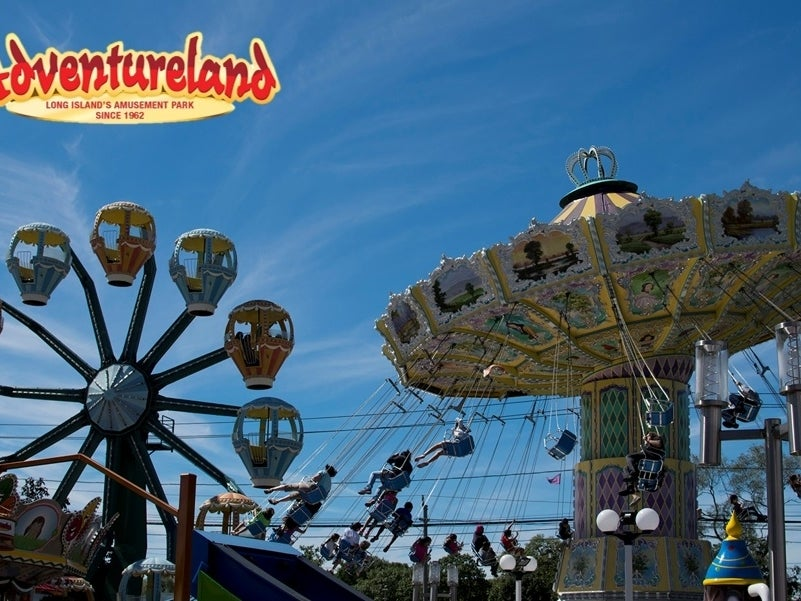 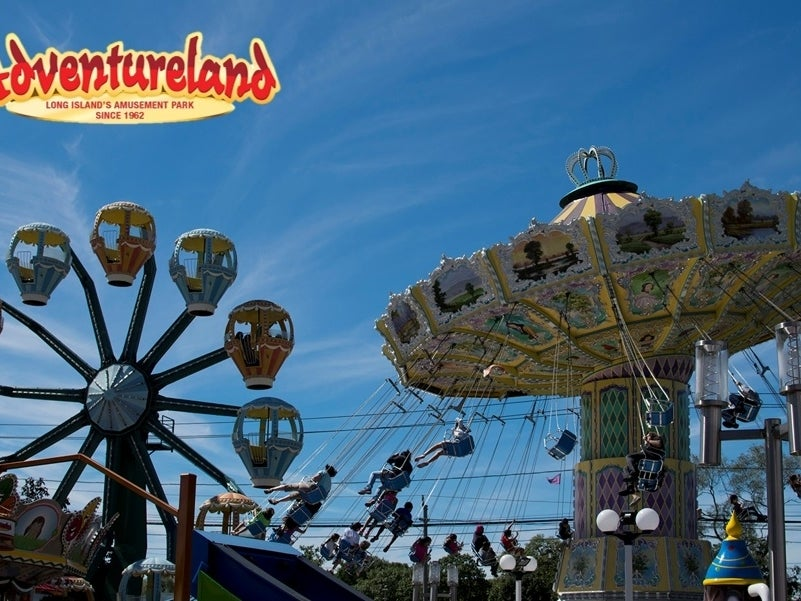 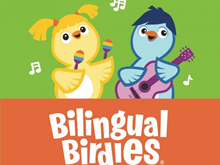 Bilingual Birdies                                                 Cantos Bilingües
Thursdays 11 AM 
July 8 -August 12                                 
Ages 2-5 

an energetic interactive storytime in english and spanish featuring some fluffy puppet pals
Jueves 11 AM
Julio 8 – Agosto 12
Edad 2 – 5
Cuentos energéticos e interactivos en ingles y español con amigos marionetas
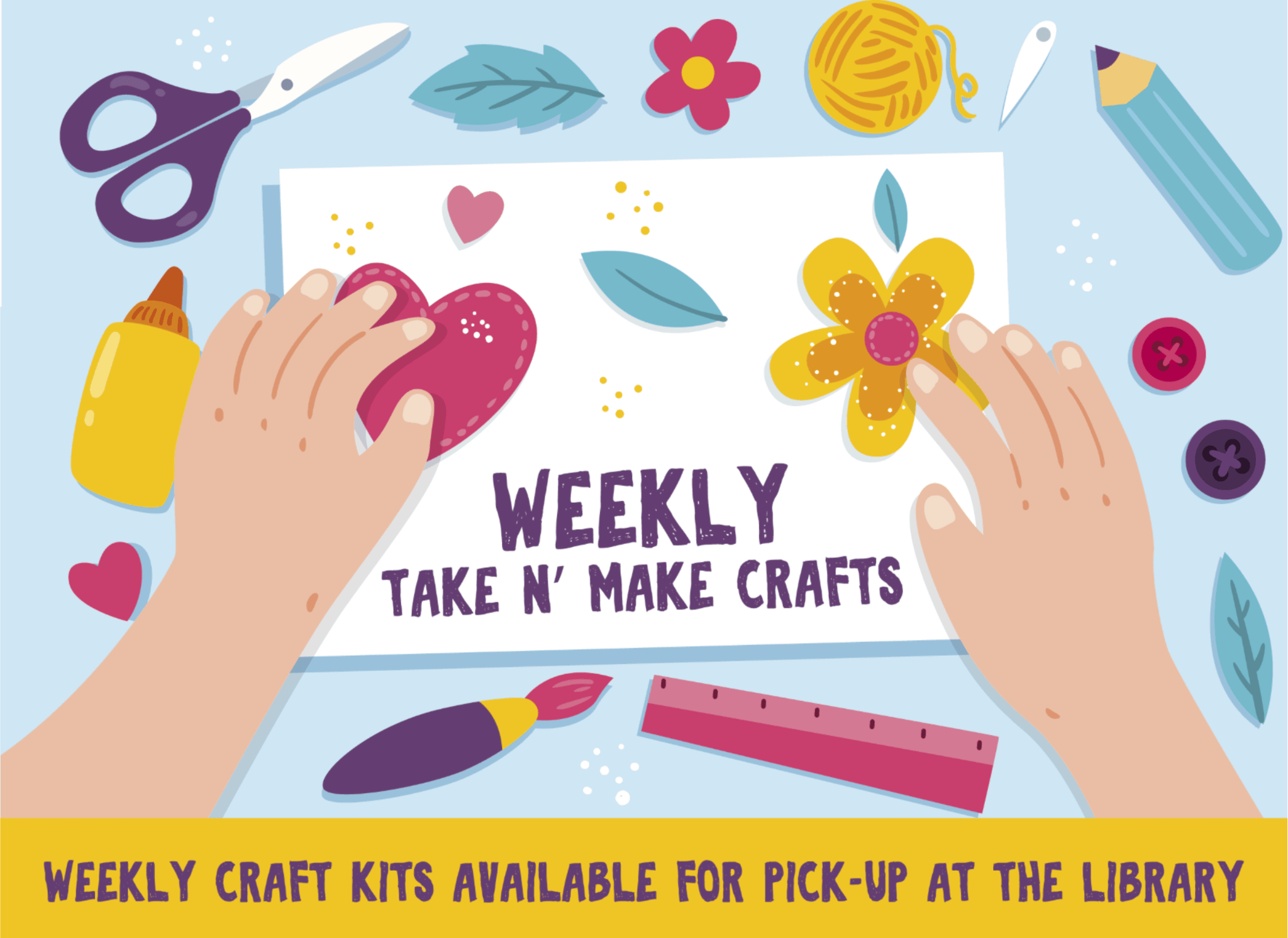 Take & Make Crafts                                      Toma Y Hace Una Manualidad
Jueves 4 PM
Julio 1 – Agosto 26
Adad 5 – 10
Recoja su set y haga usted mismo una artesanía en su casa – hasta agotar existencias
Thursdays 4 PM 
July 1 - August 26 
Ages 5-10 
Stop by the outdoor craft table and pick up a diy kit to take home - weather permitting, while supplies last
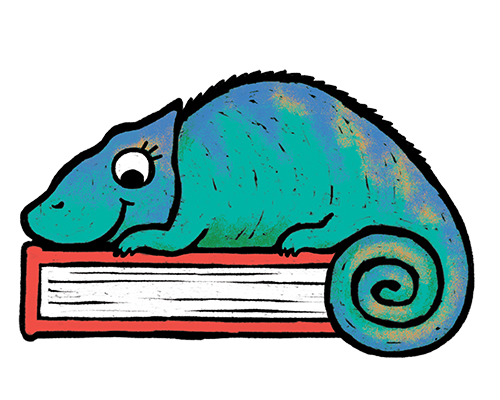 Virtual Storytime                                          Tiempo de cuentos virtuales
Miércoles 11 AM
Julio 7 – Agosto 25
Edad 2 - 5
Regístrese para recibir el enlace de los videos que los Bibliotecarios filman semanalmente

Hempsteadlibrary.info/childrens
Wednesdays 11 AM 
July 7 - August 25 
Ages 2-5 
Register & receive a link to a weekly Storytime video filmed with a librarian
Hempsteadlibrary.info/childrens